G05-H-Games-003
Topic 0 | Page 1
Your Game Board
Text
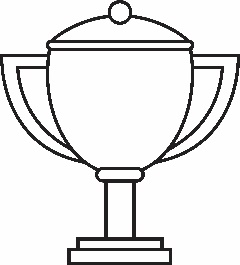 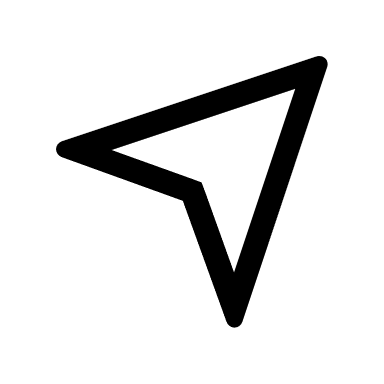 Play each game. Win badges. Get closer to the El Mobile Ambassador award!
Select the Game 3 badge to continue.
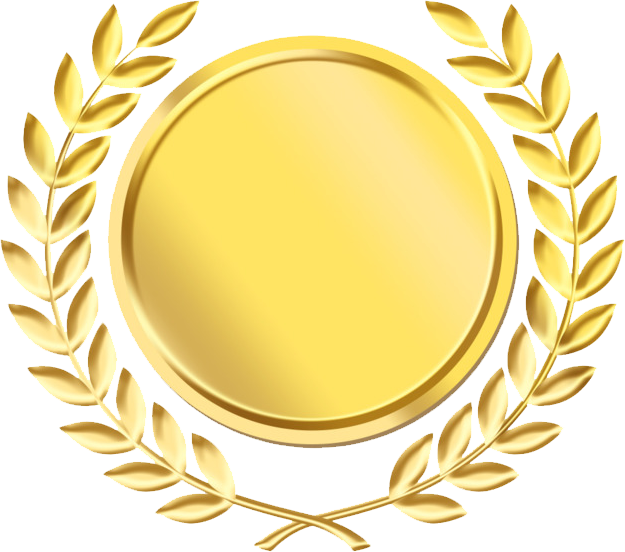 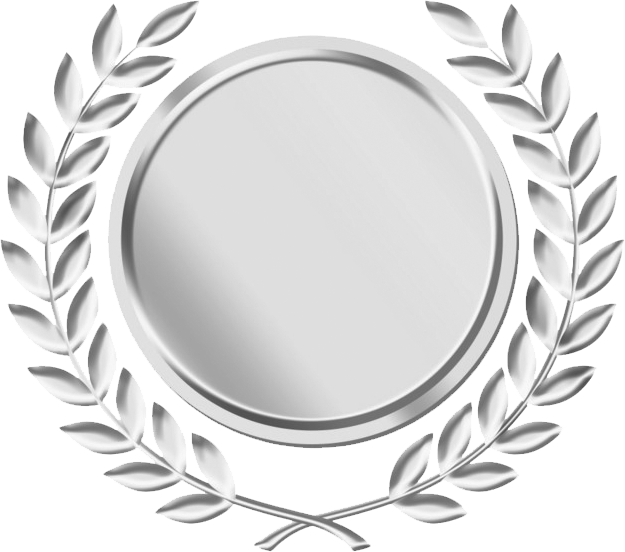 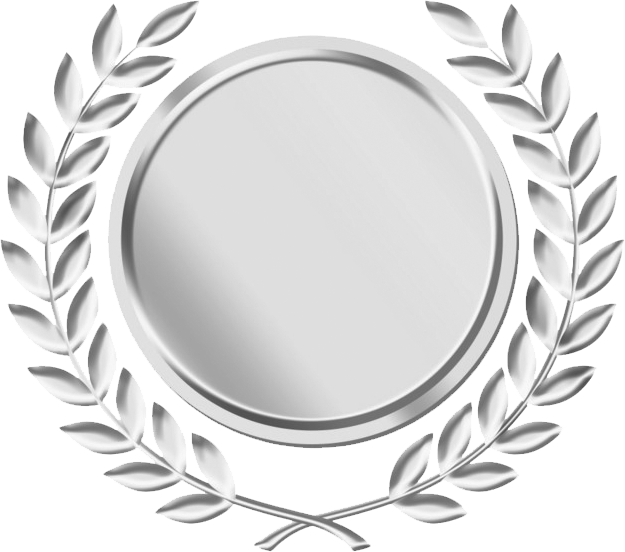 Background image ID <>
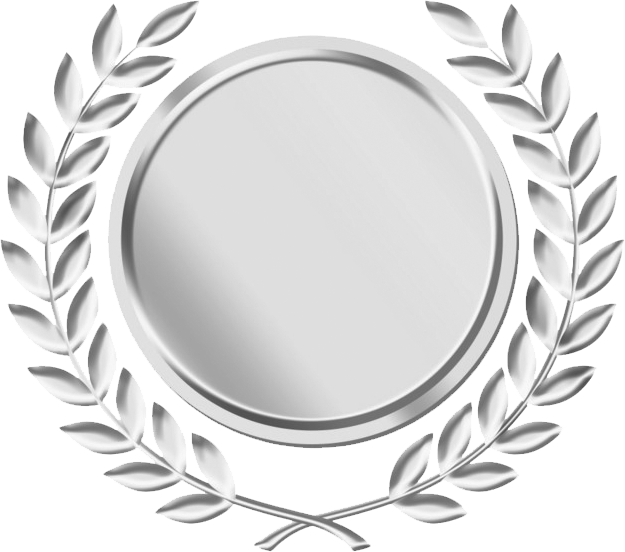 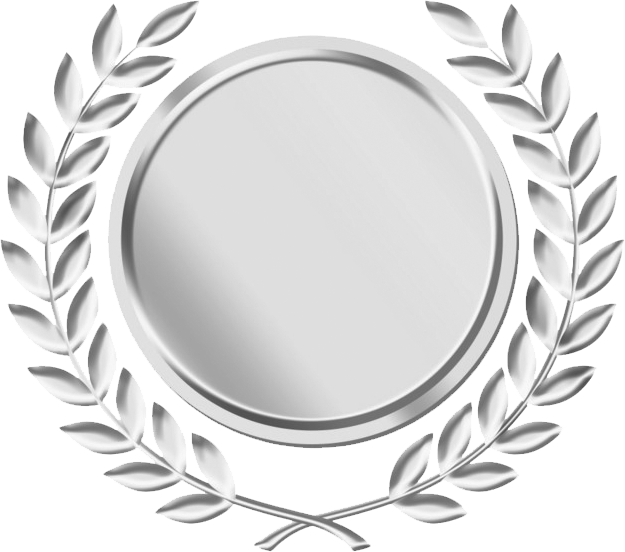 Game 3
Game 1
Game 4
Game 2
Game 5
Text
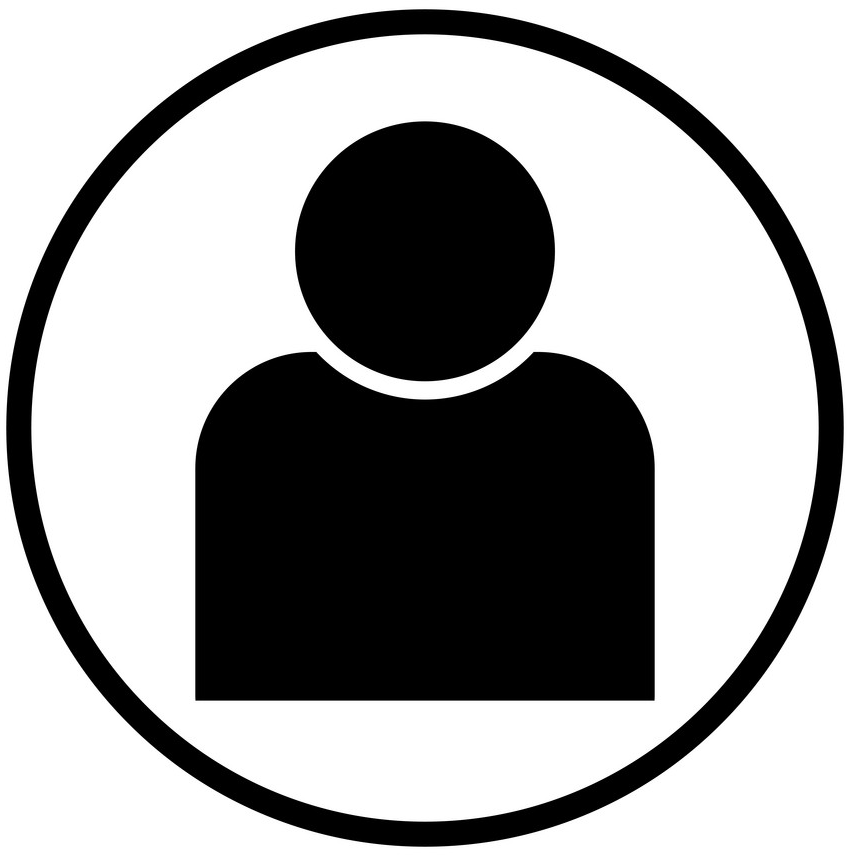 Type in your name and select Enter to get started.
Enter Your Name
ENTER
Background image ID <>
Text
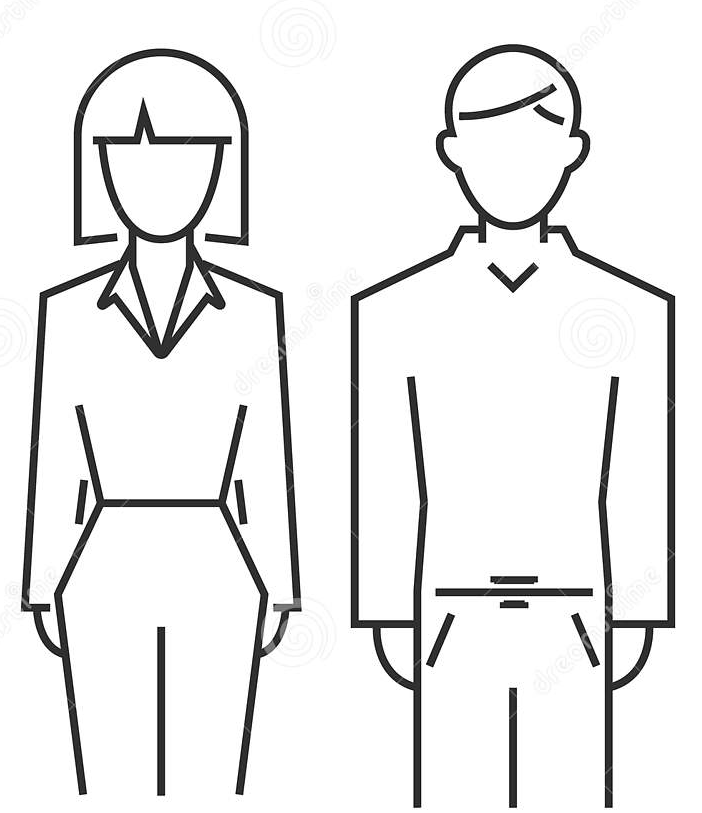 Ready to become a
Device Specialist?
Choose your avatar and select Start to view the challenge.
START
Background image ID <>
Hello, Hi
BYOD and Device Comparisons
Text
Do you have what it takes to become the...
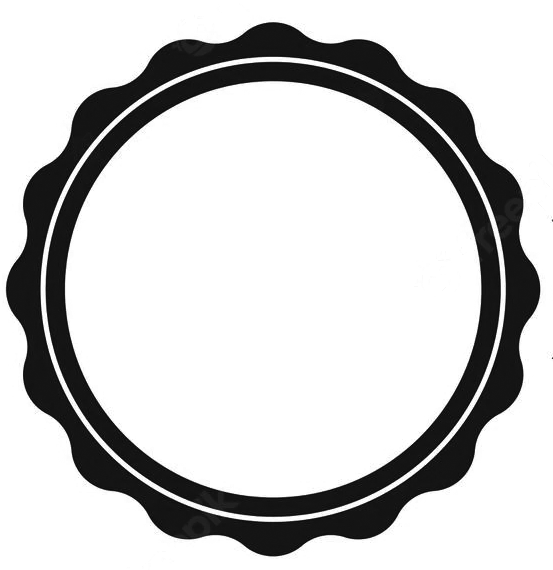 Device
Specialist
Good Luck!
Background image ID <>
ENTER
Hello, Hi
Text
Meet Linda,
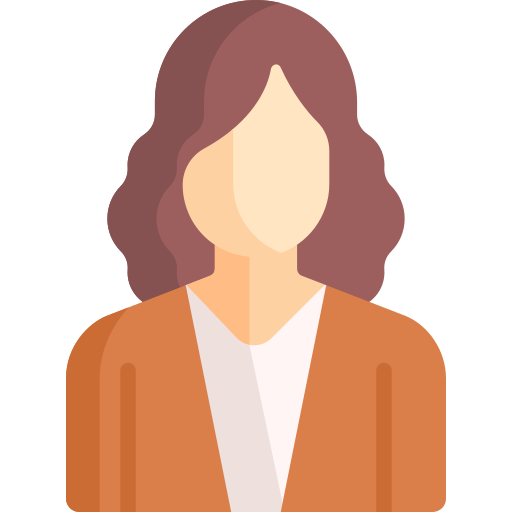 who recently joined the El team.
She is facing a major challenge.
FIND OUT MORE
Background image ID <>
Hello, Hi
Text
Today, I recommended El Mobile to some customers while resolving their Internet connection issues.
They had so many questions related to Bring Your Own Device (BYOD) that I couldn't answer. Can you help me?
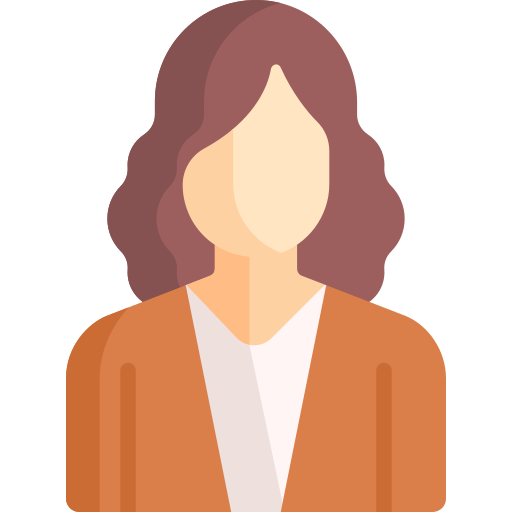 SURE
Background image ID <>
Hello, Hi
Your Mission 
There are 10 customers.
Analyze all the customer cases.
Earn 10 stars by answering the question related to each customer.
Use the clues provided for each question, if help is required.
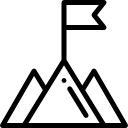 Text
What will you gain?
For every correct answer:
For every incorrect answer: No star
For earning at least 8 or more than 8 stars: Badge of
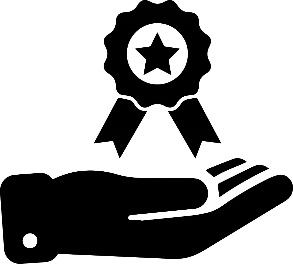 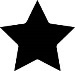 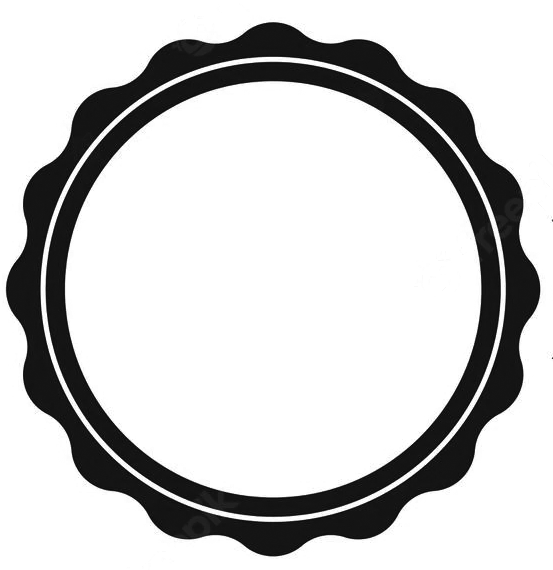 Background image ID <>
Device
Specialist
ACCEPT
Hello, Hi
Text
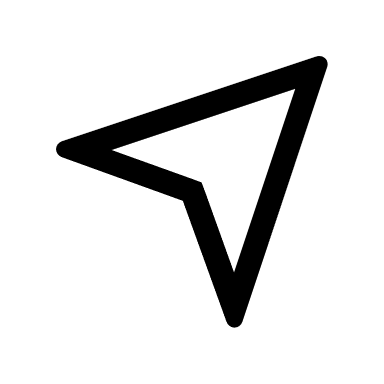 Which customer case do you wish to visit?
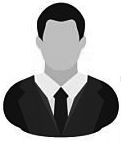 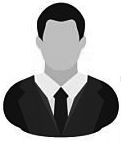 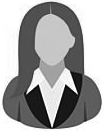 Mike
Justin
Jessyl
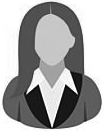 Choose the customer to visit their case.
Olivia
Background image ID <>
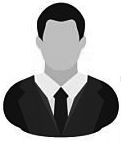 Question1
After resolving Mike's issue, you explain El Mobile offers 5G plus millions of secure El Wi- Fi hotspots. But he can't decide whether to go with BYOD or a new device.
How would you explain the benefits of BYOD to Mike?
Text
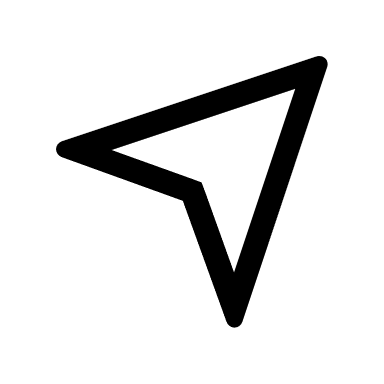 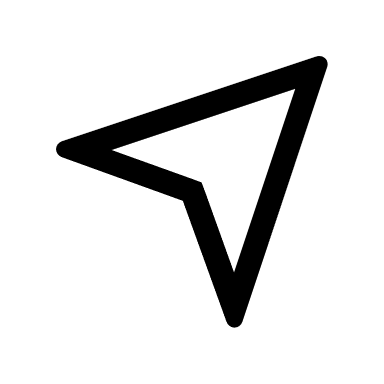 Not sure of the right answer? Select a card to reveal a clue!
Choose all of the correct options and select Go.
You have the flexibility to choose between By the Gig and Unlimited.
You don't need to purchase a new device.
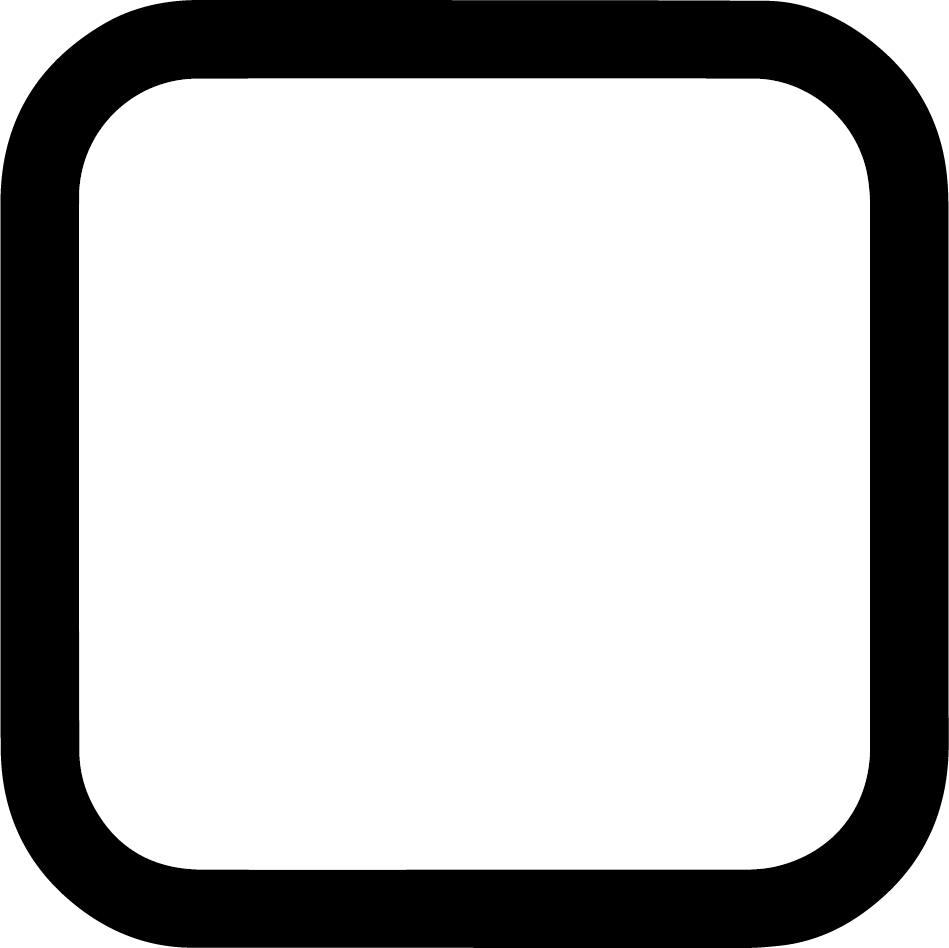 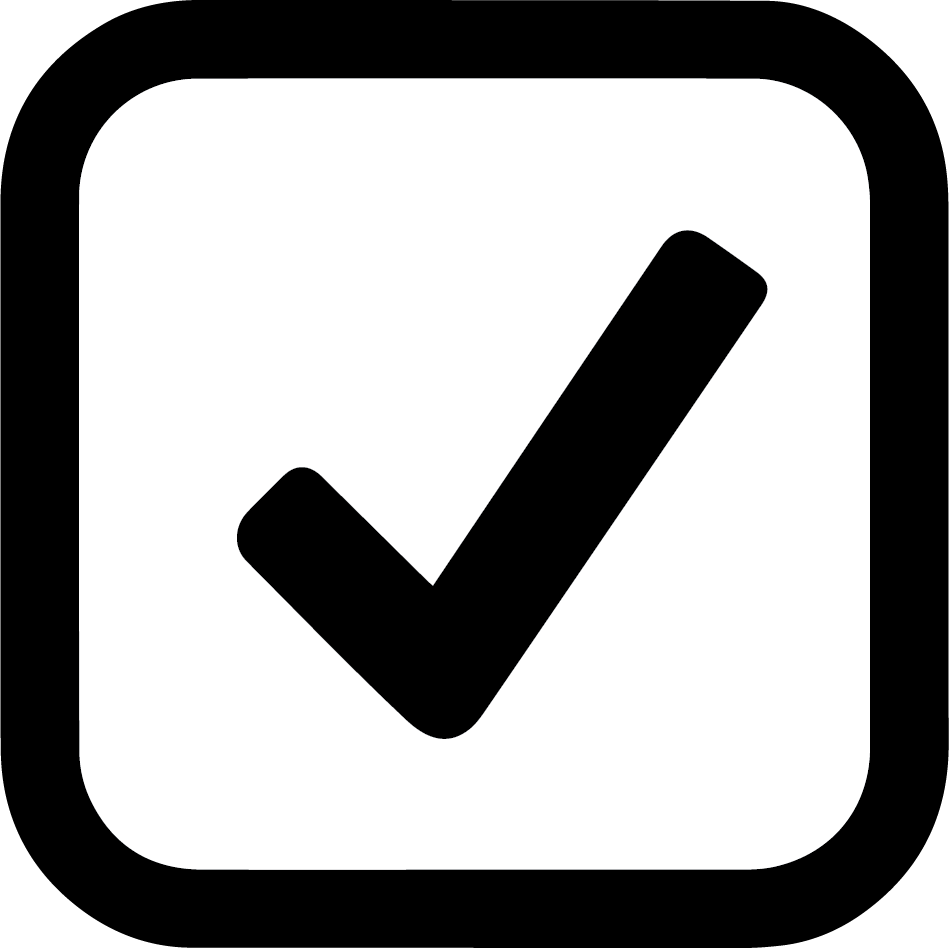 Clue 1
Background image ID <>
You can keep your number instead of getting a new one.
You can keep all your saved preferences (apps and photos).
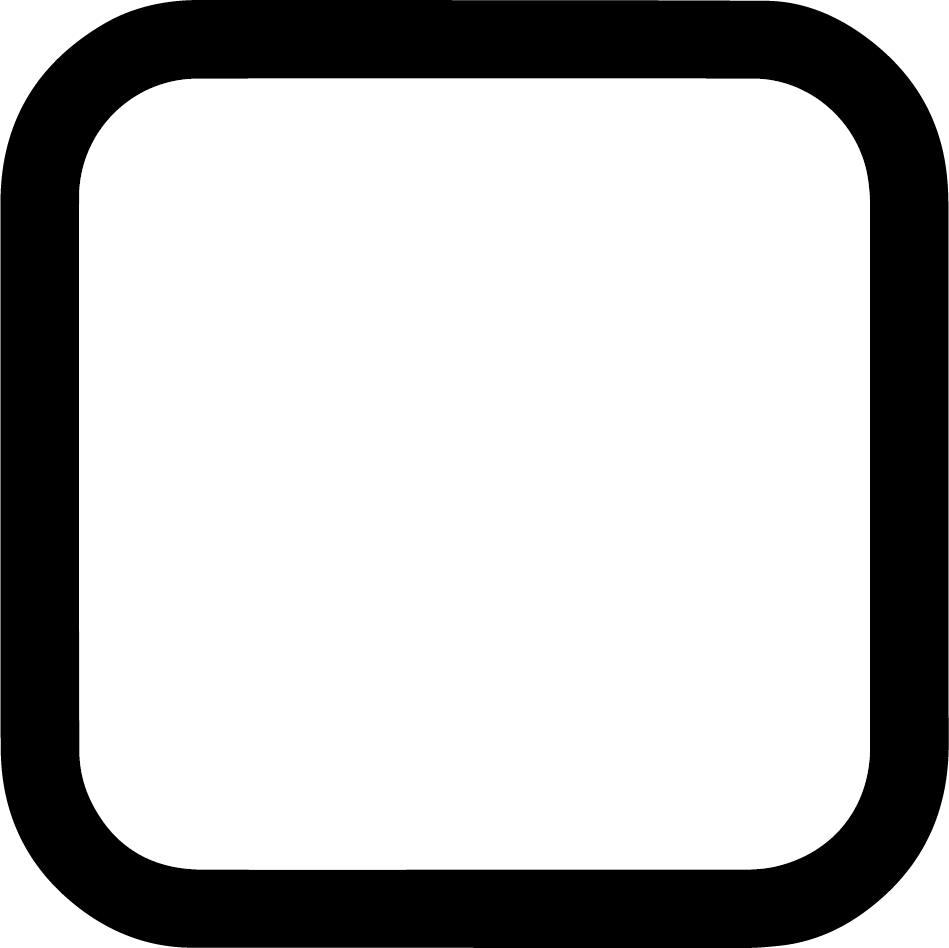 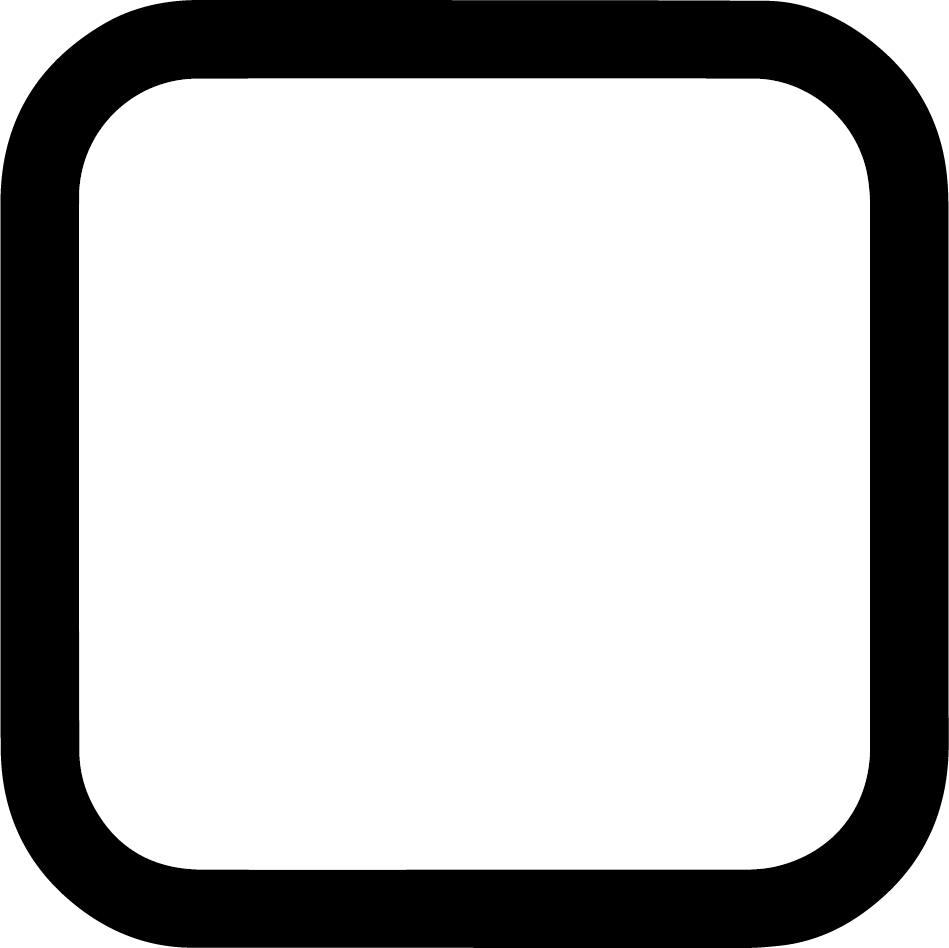 Clue 2
Go!
Text
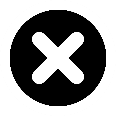 Current El Internet customers are eligible for El Mobile and can leverage the BYOD program.
Clue 1
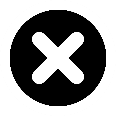 BYOD program doesn't accept all devices; you must check the IMEI tool.
Clue 2
Background image ID <>
Text
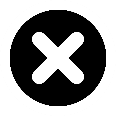 You missed it. 

To take advantage of the BYOD program, eligible customers can get a new phone number from El Mobile, or they can transfer their current number from another carrier. 

BYOD customers can:
Choose between Unlimited and By the Gig data options and can use the
mobile hotspots. 
Keep their apps, contacts, pictures, and videos without any hassle.
Receive a new phone number from El Mobile or transfer an existingnumber from another carrier.

Note: El Mobile does not support transferring existing phone numbers for Apple watches that customers bring to El Mobile. So, all Apple watches will receive a new phone number.
Background image ID <>
Question2
During a conversation with Olivia, you explain how easy it is to "Bring Your Own Device" and switch to El Mobile from their current provider. What do you need to verify to ensure that Oliva qualiﬁes for the BYOD program?
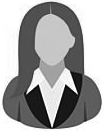 Text
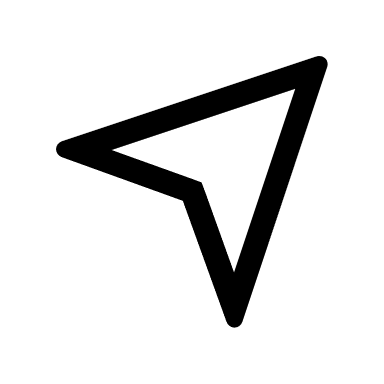 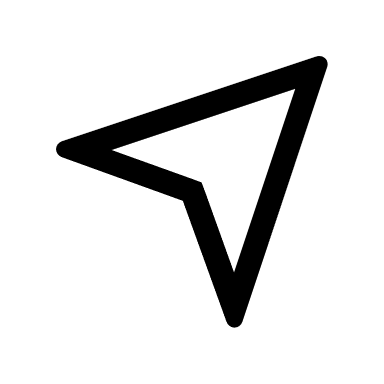 Not sure of the right answer? Select a card to reveal a clue!
Choose all of the correct options and select Go.
The customer has a mobile service with another provider and is current with their bill.
The customer currently has El Internet.
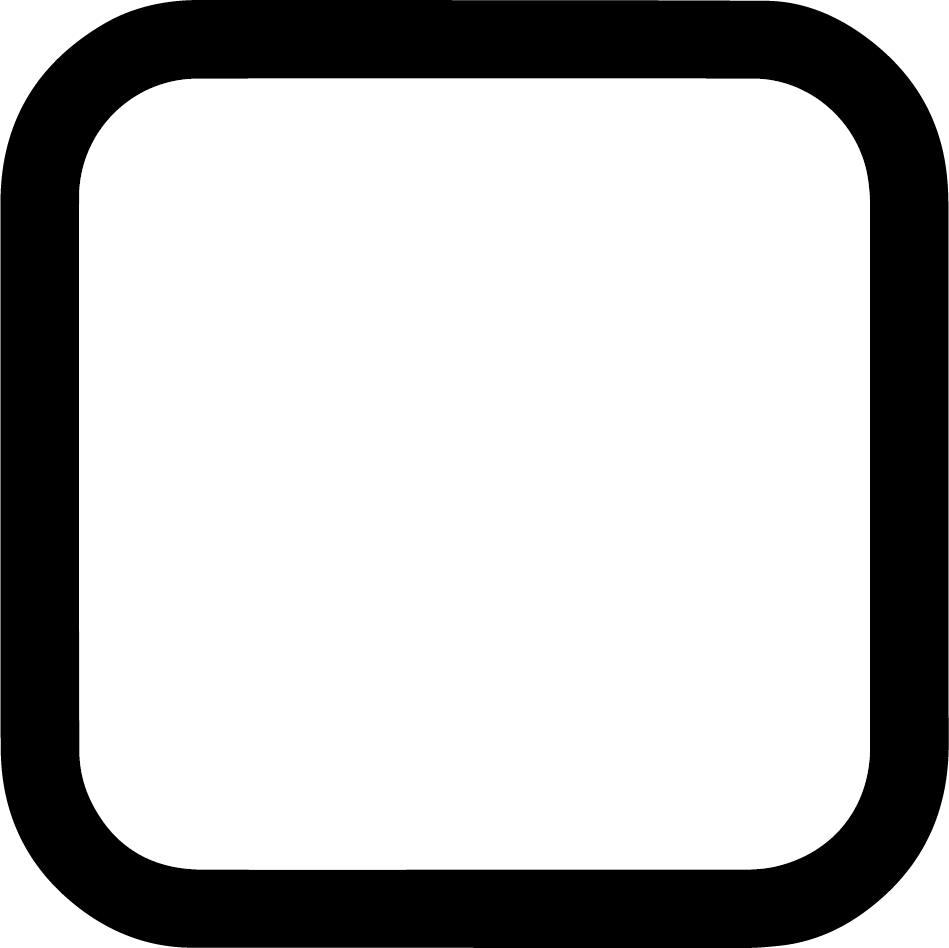 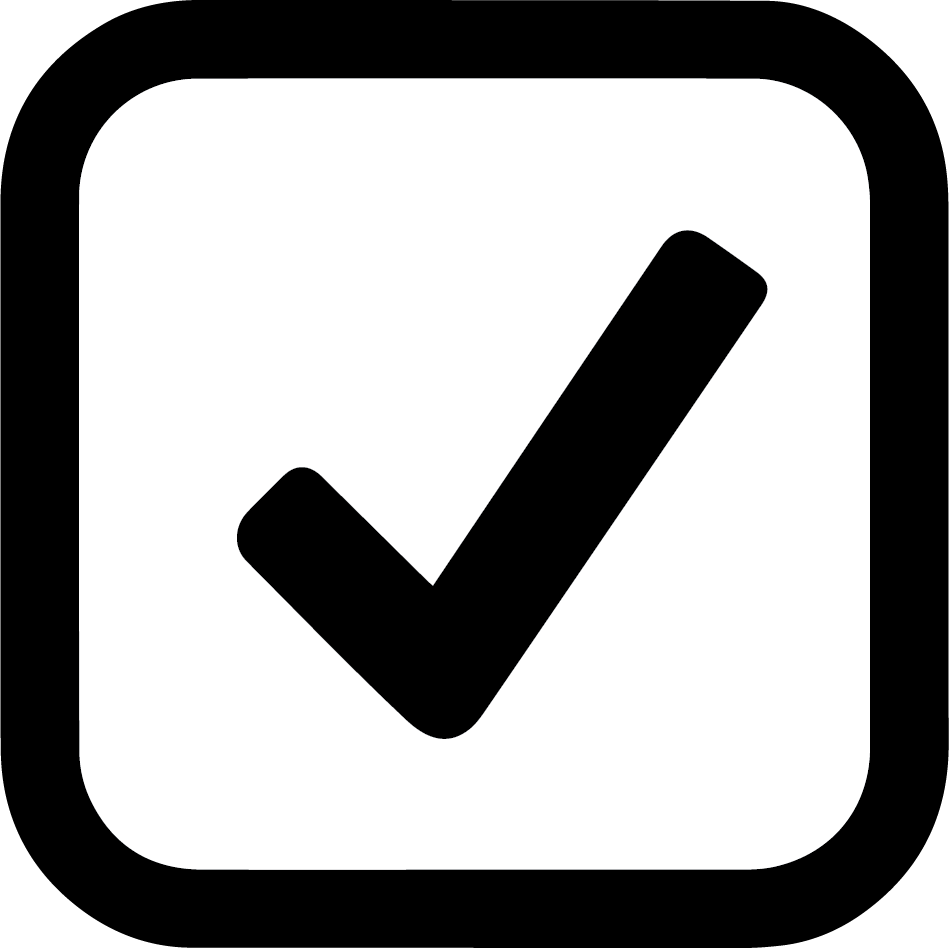 Clue 1
The device is eligible within the XM36O drop-down Eligibility tool.
Background image ID <>
Conﬁrmation on the device that it is not lost or stolen.
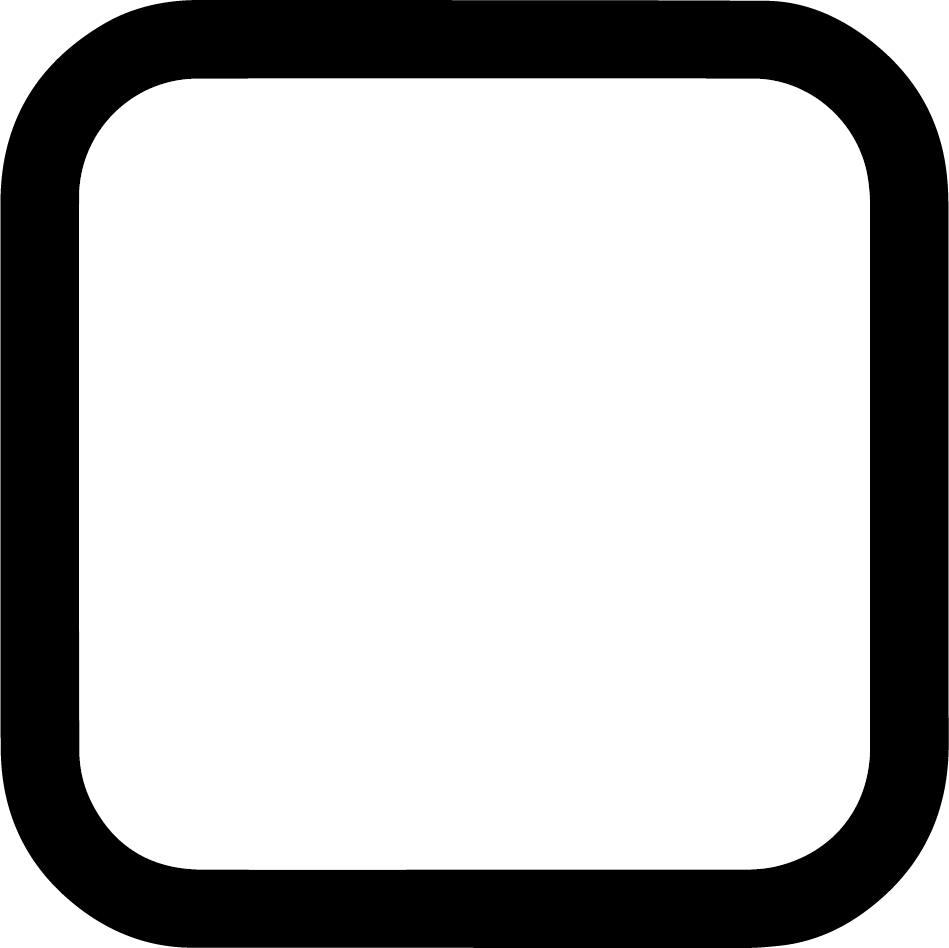 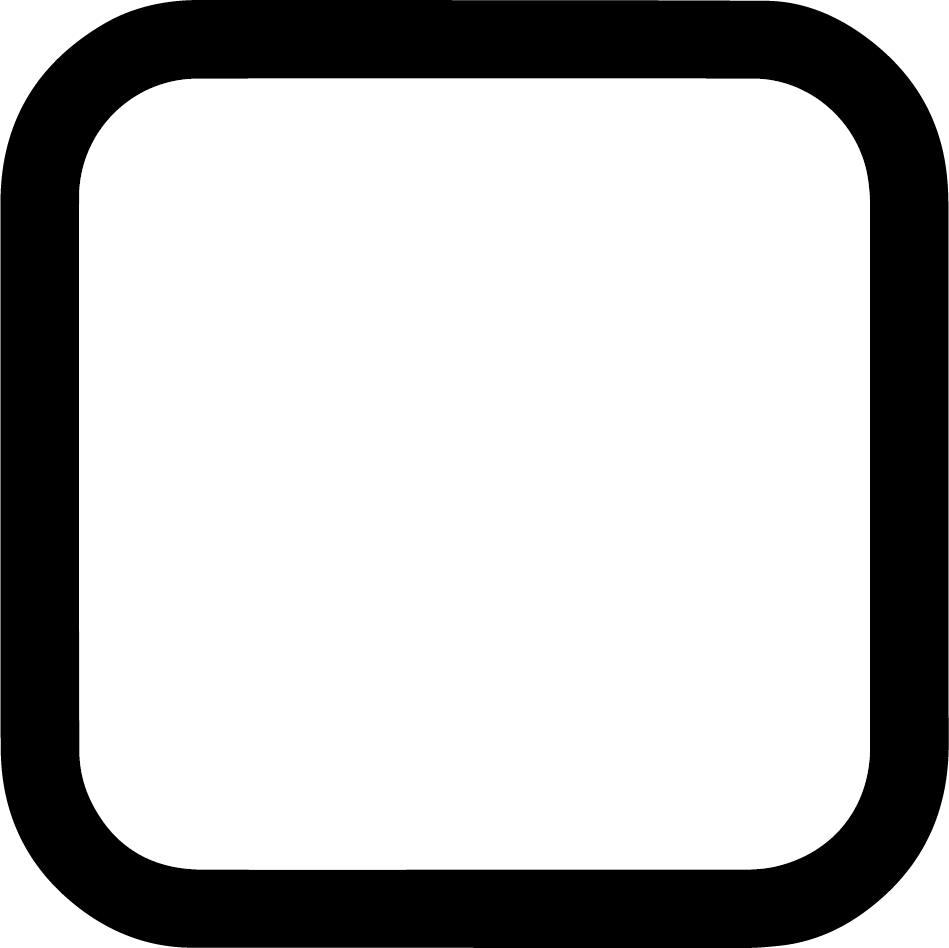 Clue 2
Go!
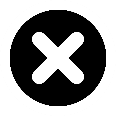 Text
You got it! 

The BYOD program is a great option for customers who are happy with their current device and want to have a low monthly bill. Here are the details and eligibility criteria for BYOD.
DETAILS
ELIGIBILITY
Background image ID <>
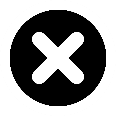 Text
DETAILS

My Account displays device details associated with BYOD lines.
BYOD devices are not eligible for the El Mobile Protection Plan (XMPP).
Third-party insurance plans for a BYOD device are not transferable to El Mobile. 
El Mobile does not offer warranty coverage on BYOD devices. The device manufacturer must handle any warranty coverage directly.
Background image ID <>
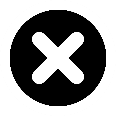 Text
ELIGIBILITY

The customer has El High Speed Data account. 
The customer's device is unlocked. 
A customer's line eligibility can be viewed using the Eligibility drop-down tool in XM360.
The BYOD program is available to El Mobile and Comcast Business Mobile customers.
Background image ID <>
<write voice over text here>
How Did You Fare?
Your name
Sorry!
You’ve scored 40 points.
Play again and score 80% or more to win your second badge.
<include graphic notes here>
REPLAY GAME
<write voice over text here>
How Did You Fare?
Your name
Congratulations!
You’ve scored 100 points.
Your leaders are impressed! Here’s your second badge!
<include graphic notes here>
YOUR TAKEAWAYS
PLAY AGAIN
EXIT